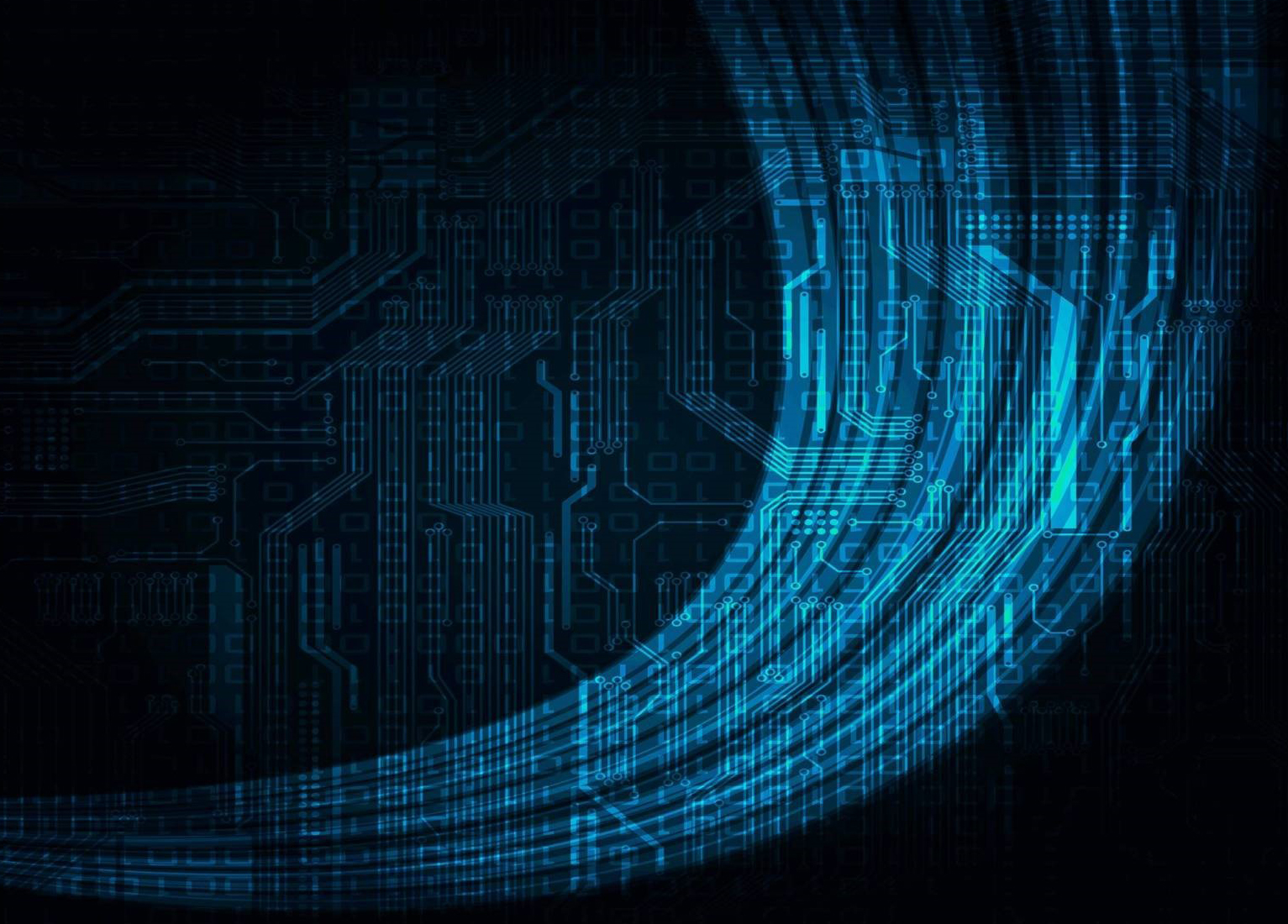 DIGITAL TRANSFORMATION OF TRADITIONAL INDUSTRY
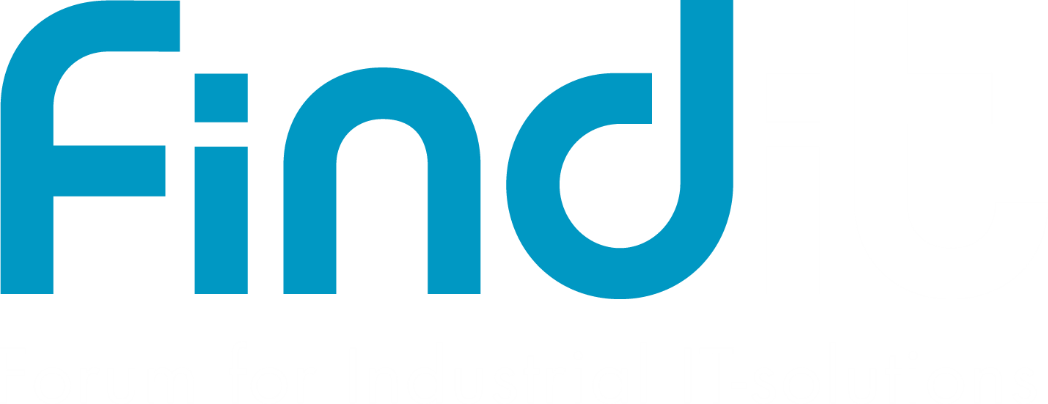 Tech Town, Gävle June 14th 2017

Peter Nordqvist
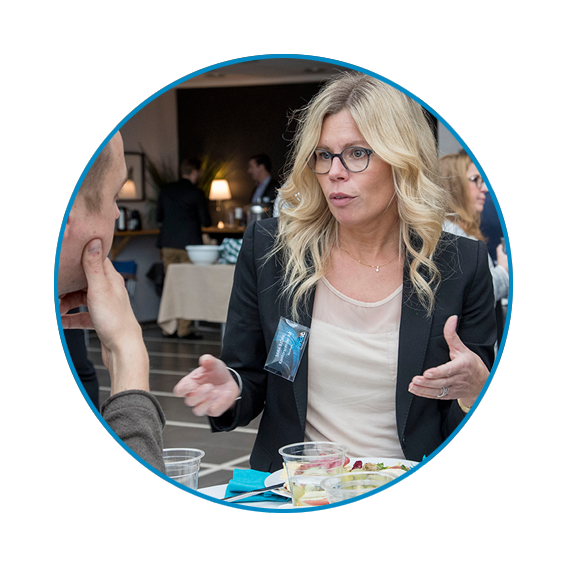 FINDIT IN A NUTSHELL
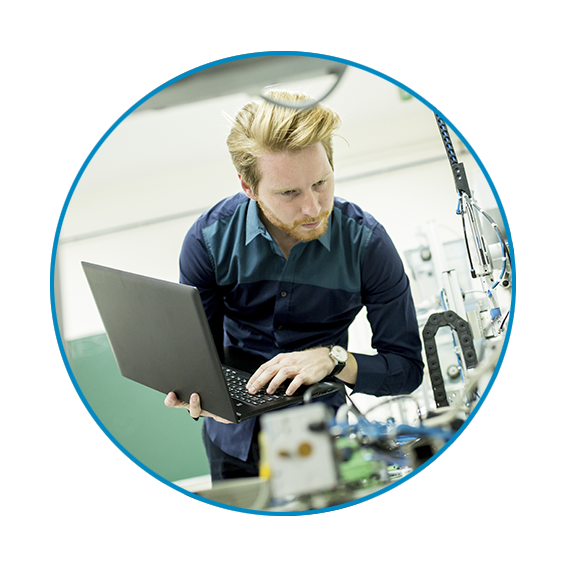 IT-cluster financed by community-,  regional-, and national authorities
Active mainly in the regions Gävleborg and Dalarna
4 employees
The ”HQ” is in the science park Sandbacka Park, in Sandviken. 2 small offices in Borlänge and Hudiksvall too 
Founded by Sandvik and Sandviken 11 years ago
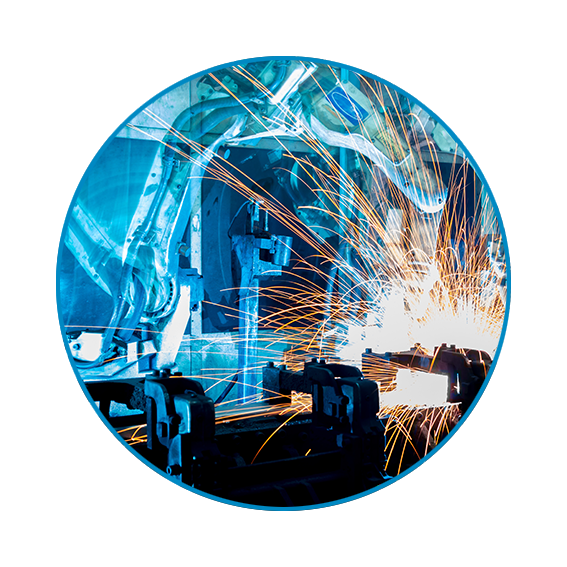 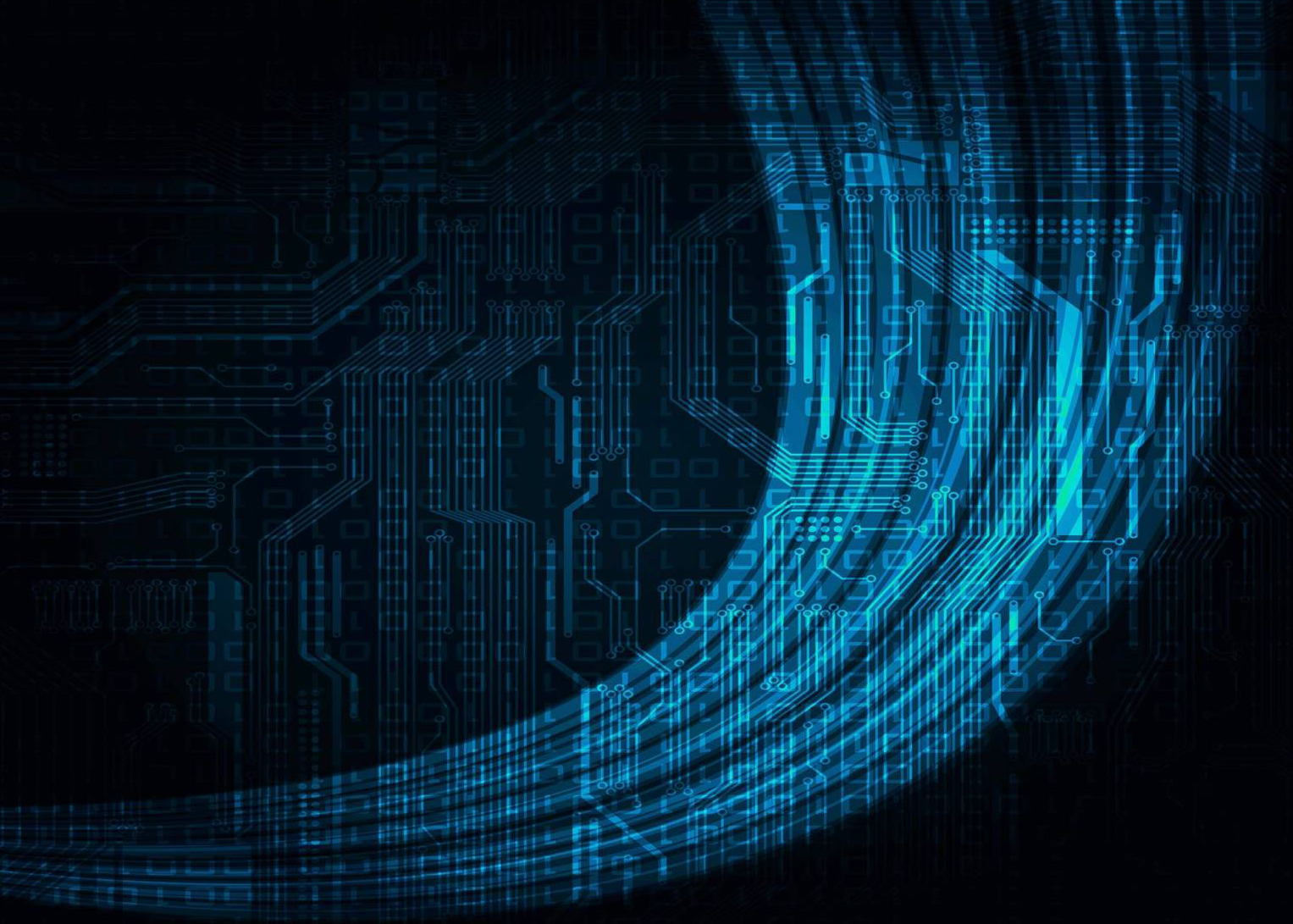 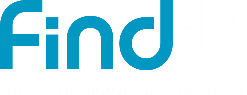 FINDIT´S GOAL
By (usually) working as a “coupling device”, i.e. connecting problem owners with problem solvers, we support the creation of sustainable competitive SMEs and value chains through industrial IT!
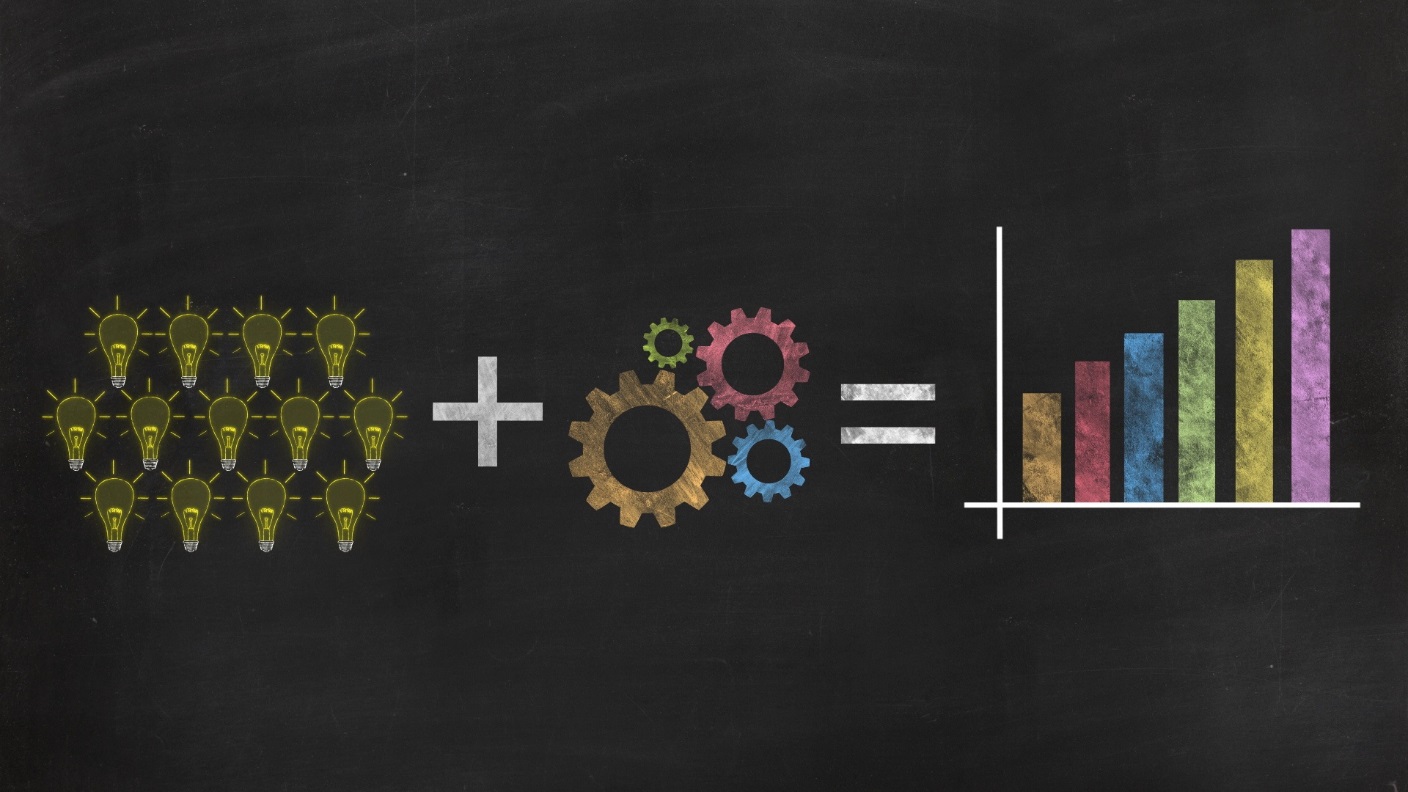 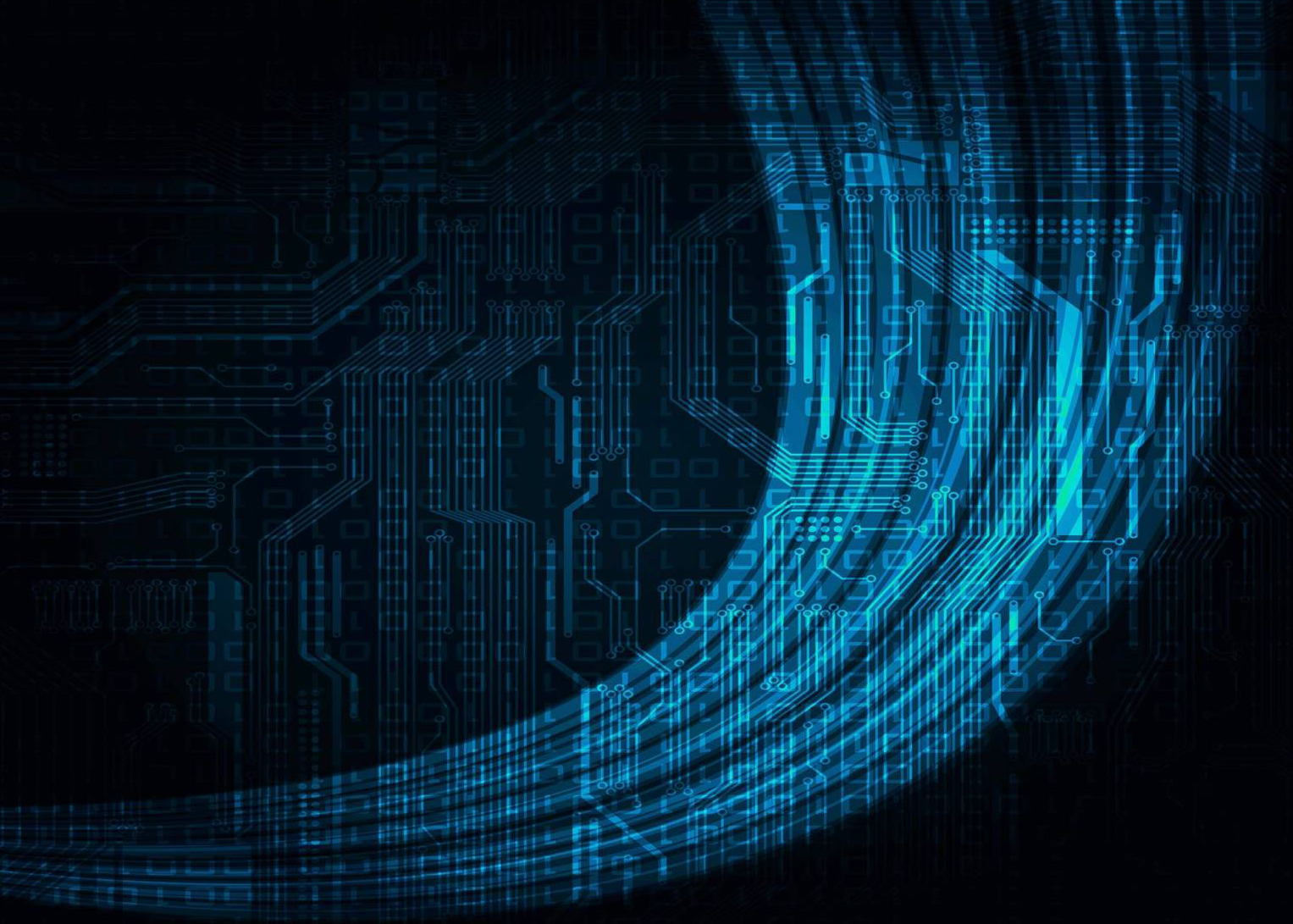 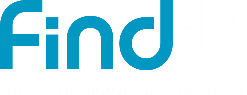 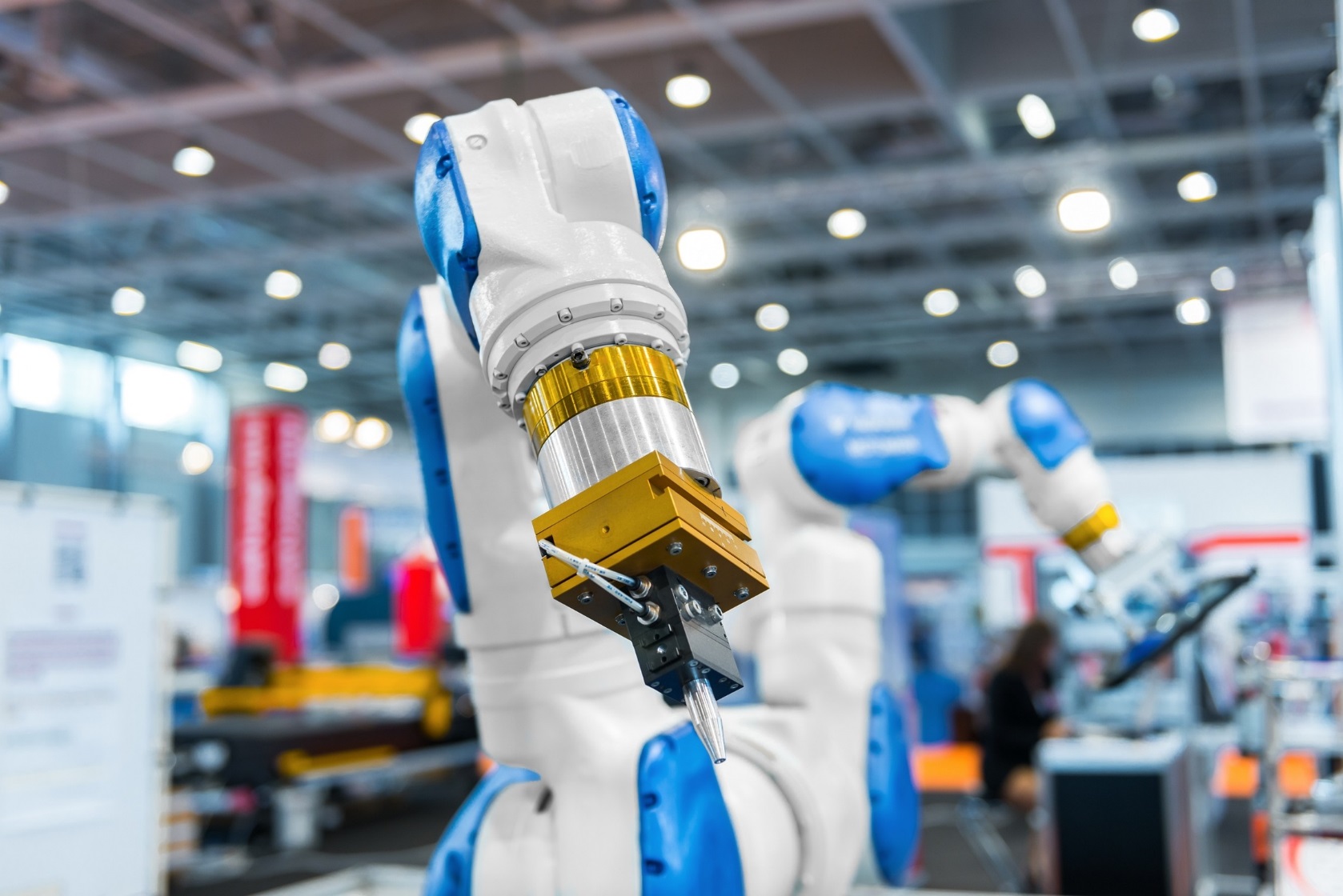 INDUSTRIAL IT (as we define it)
VAD ÄR INDUSTRIELL IT?
IT used industrially to collect and manage data at different levels
IT used to control administrative and physical flows, both internally and externally (e.g. in the value chains)
IT for streamlining and optimizing processes (e.g. production and logistics)
IT support for exchanging information to  enable resource optimization in the  entire value chains
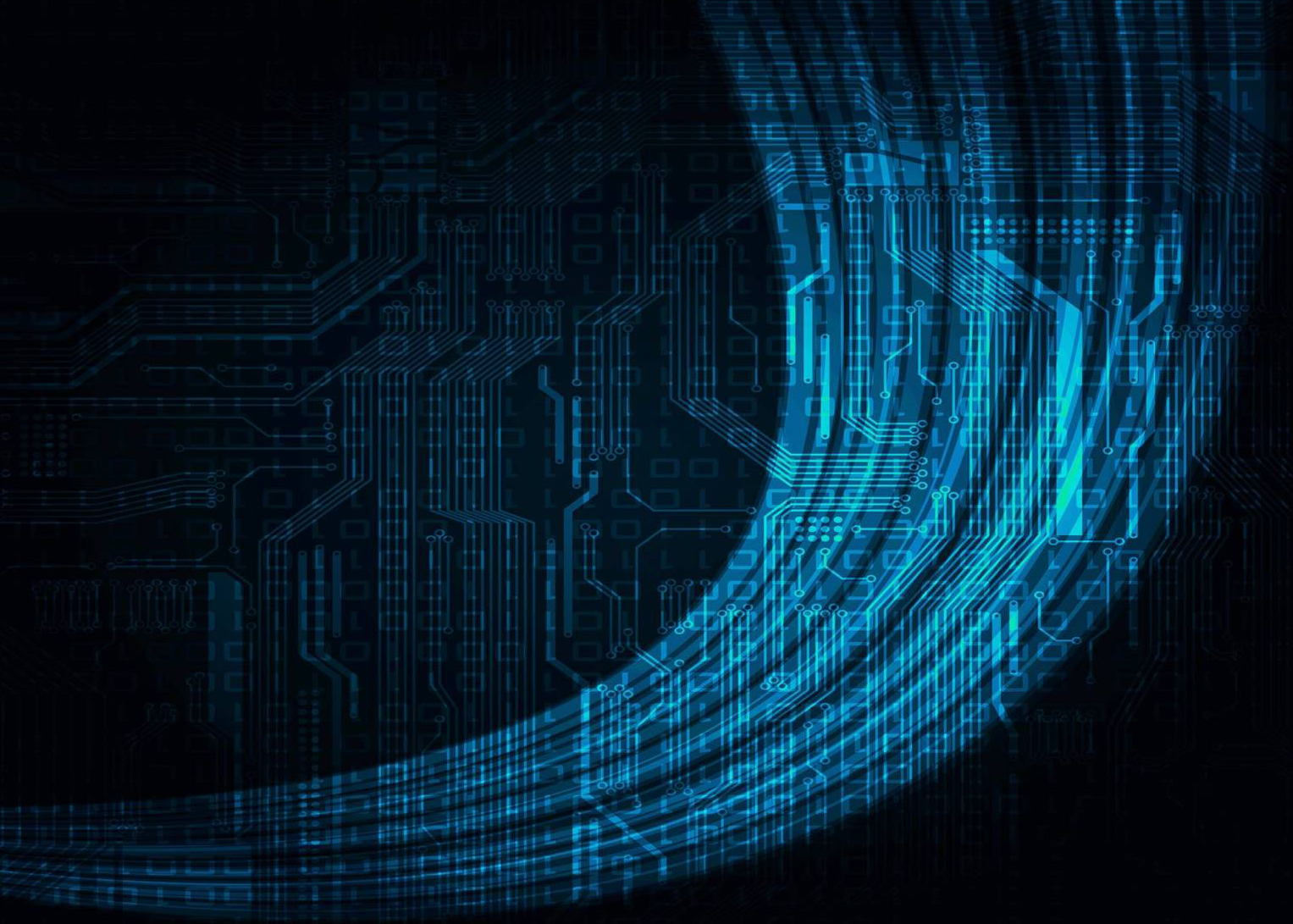 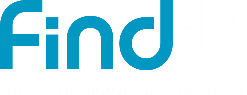 VALUE CHAIN (as we define it)
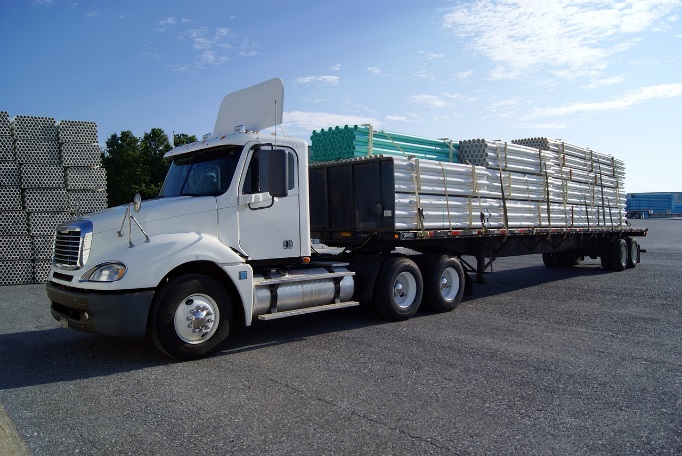 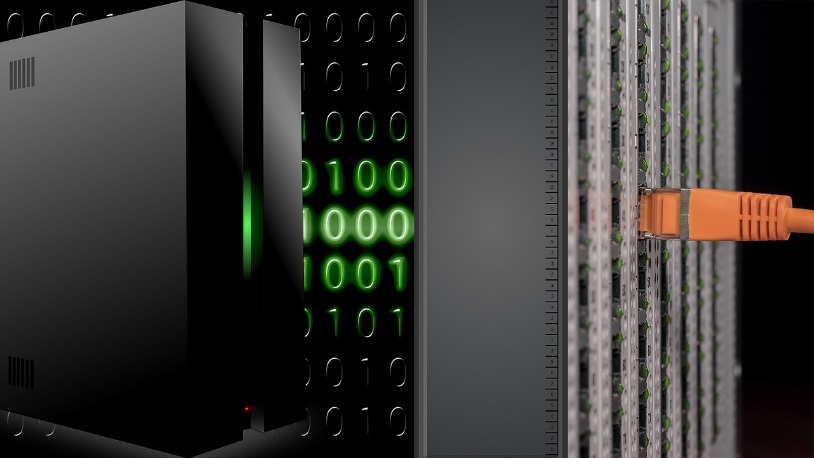 The series of activities that create and build value at every step in an entire production chain
All nodes are independent with own agendas, goals etc
Goods and information flow in the chain
Industrial IT supports this networking
End Customer
Process Industry
SME / Subcontractor
Raw Materials
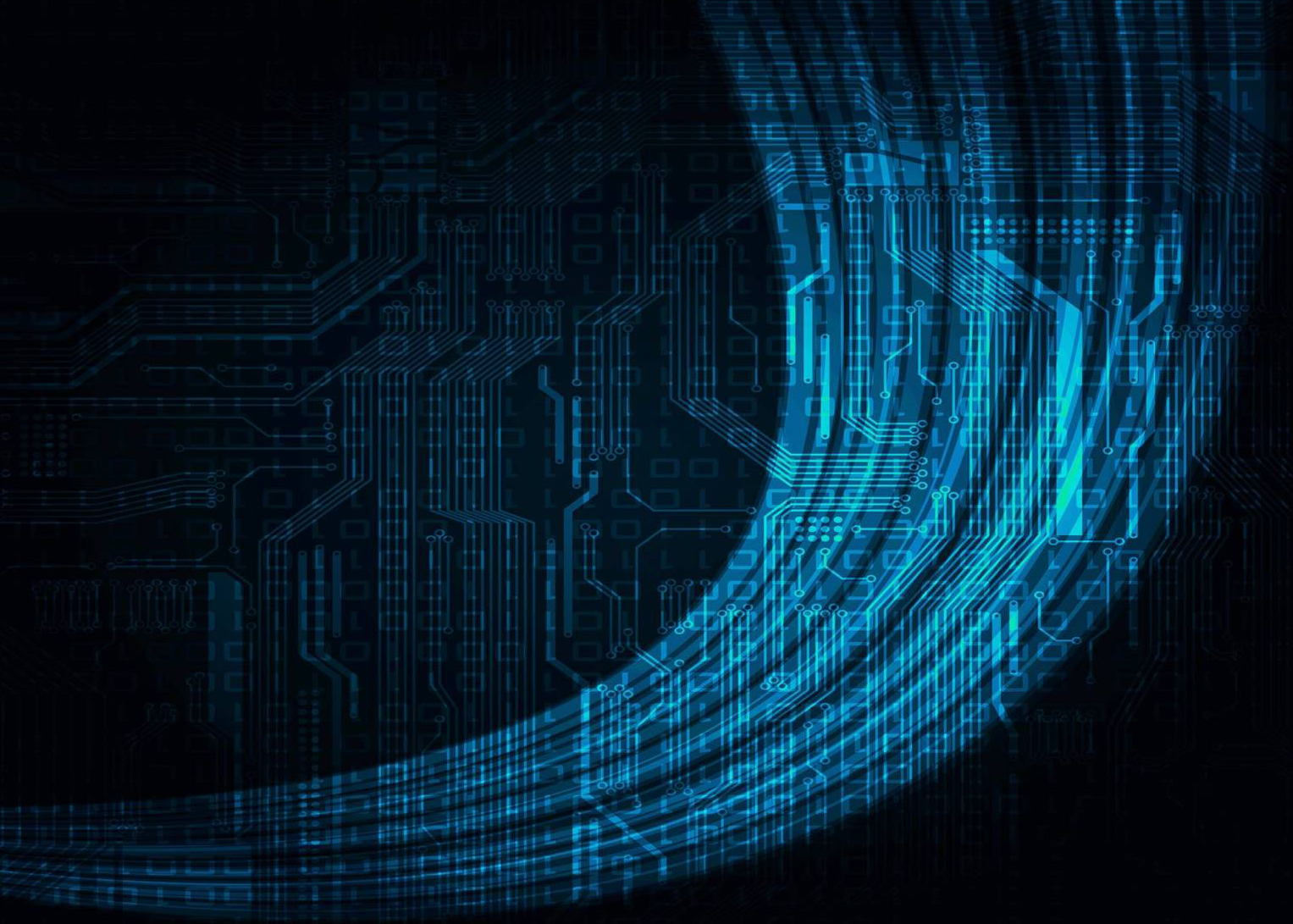 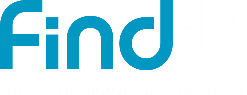 FINDIT´S FOUR MAIN ACTIVITIES/TOOLS
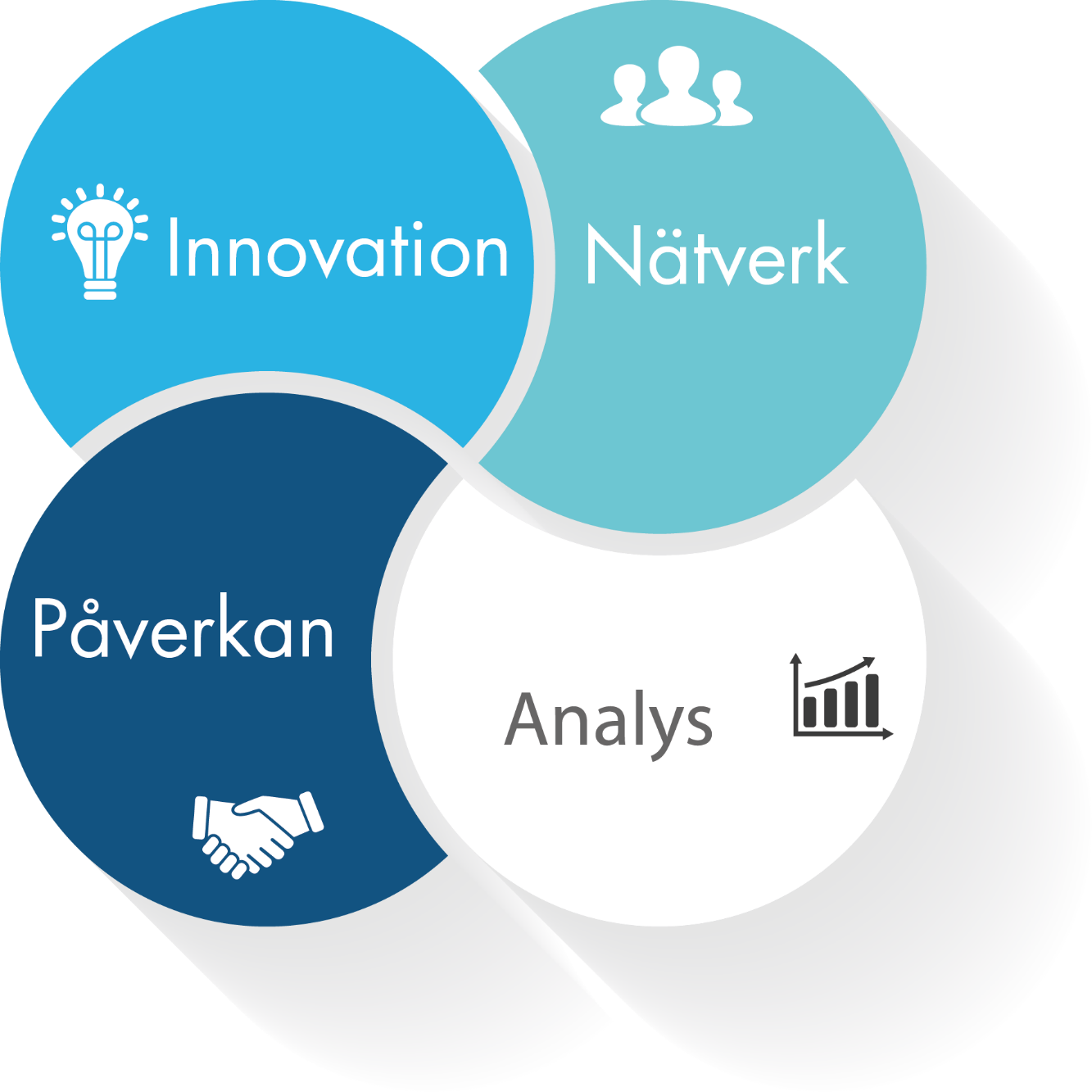 Innovation – Applications, projects
Networking –IT-manager/Gamification/SME/Female
Influence – Referral body, policy making
Analysis – Inventories (SME, IT-suppliers)
Innovation
Networking
Influence
Analysis
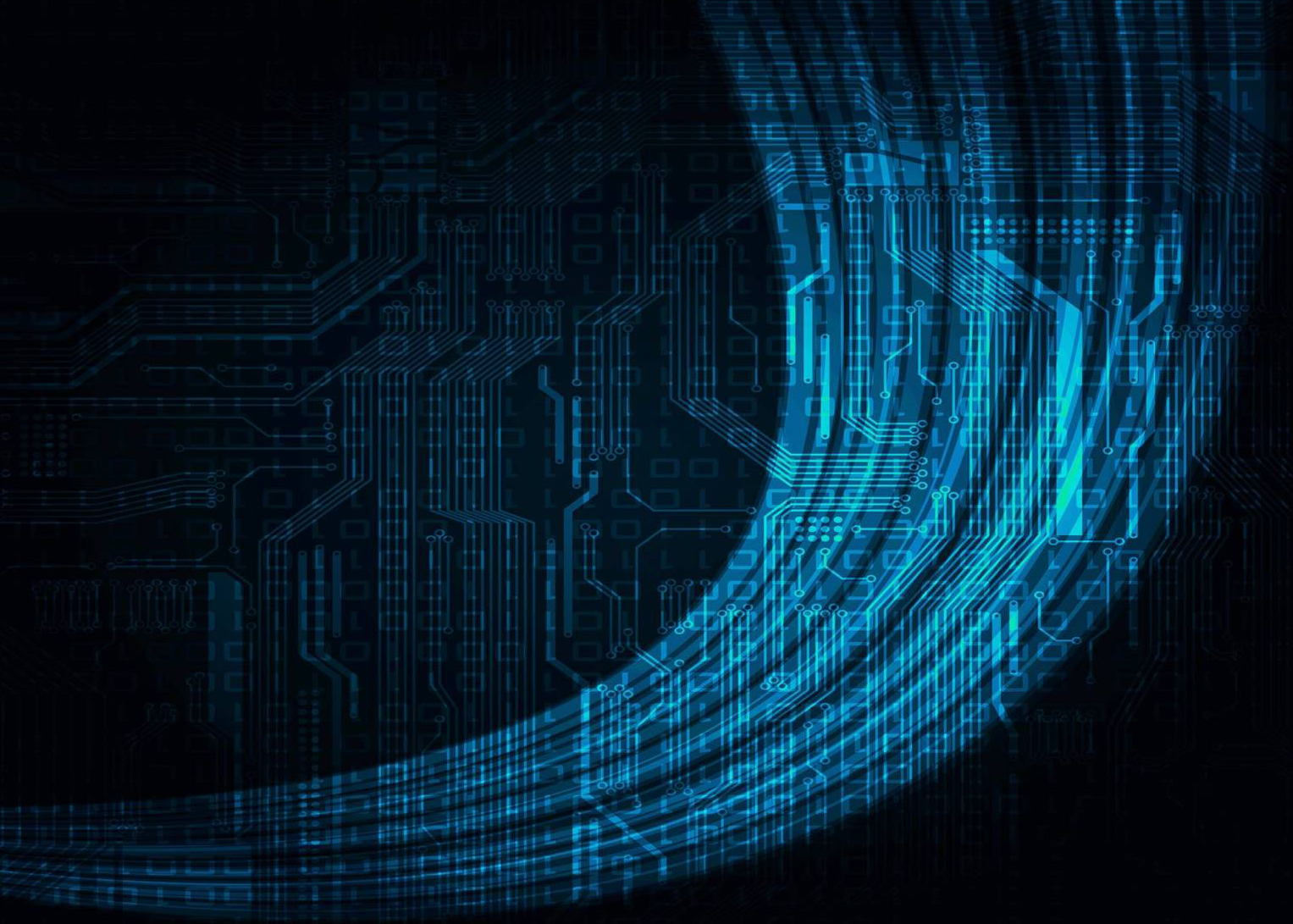 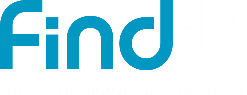 FINDIT´S NETWORK
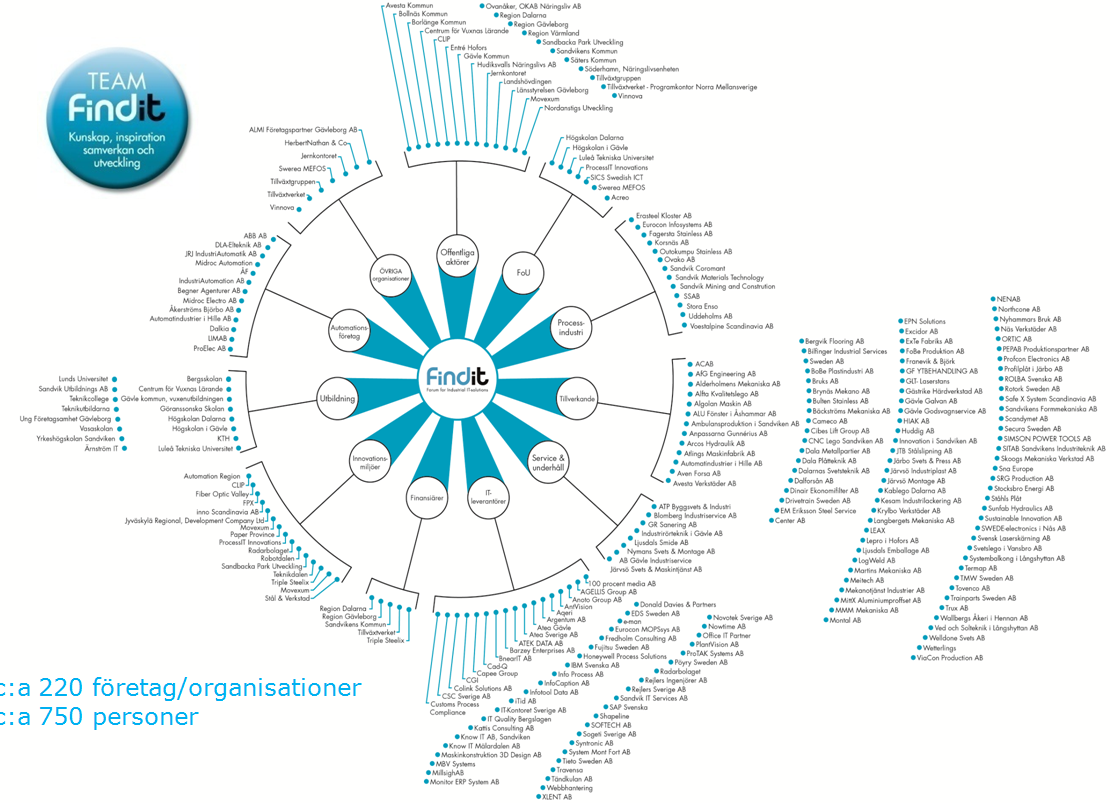 400 Team FindIT member organizations including 950 contacts in our CRM-system!(170612)
Monthly letters, invitations….
Targeted searches/mailings/requests…
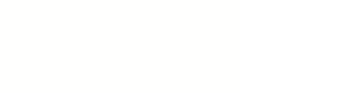 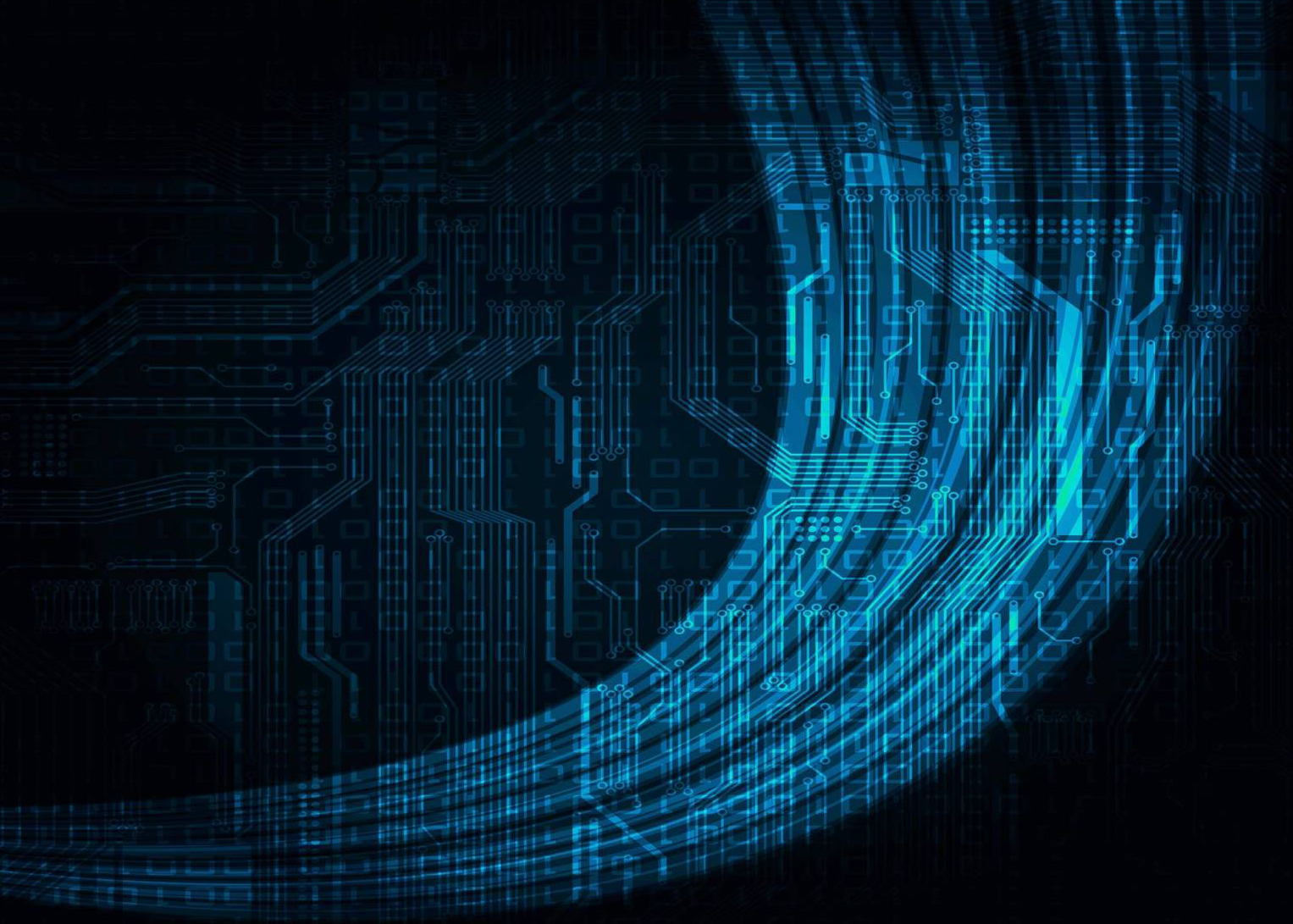 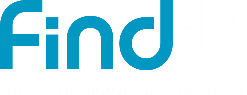 October
25th
 2017

Sandbacka 
Park

findit-solutions.se/it-forum
IT-FORUM - FINDIT´S ANNUAL BUSINESS DAY
Last year around 180 visitors
Around 20 seminars and lectures
Around 20 stands in an exibition area
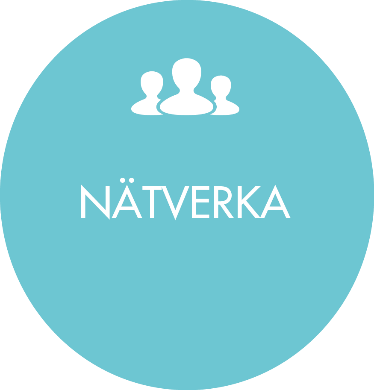 Networking
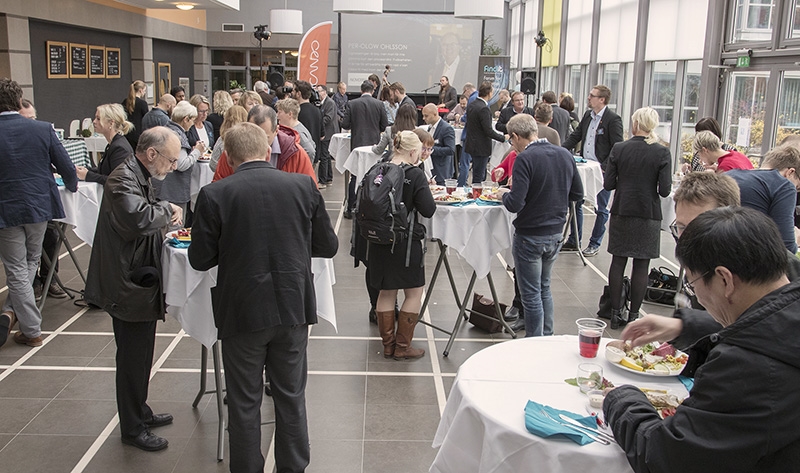 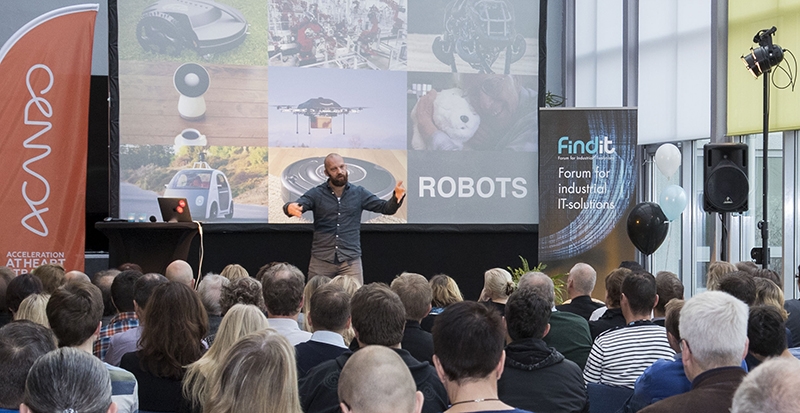 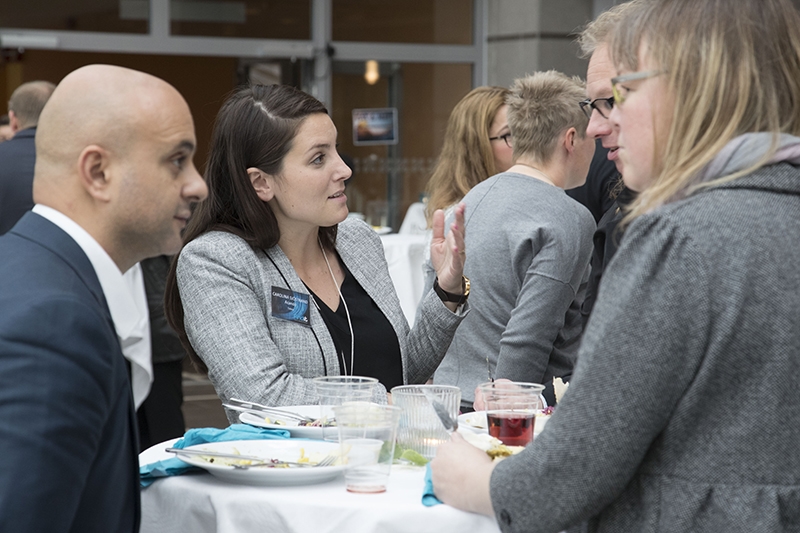 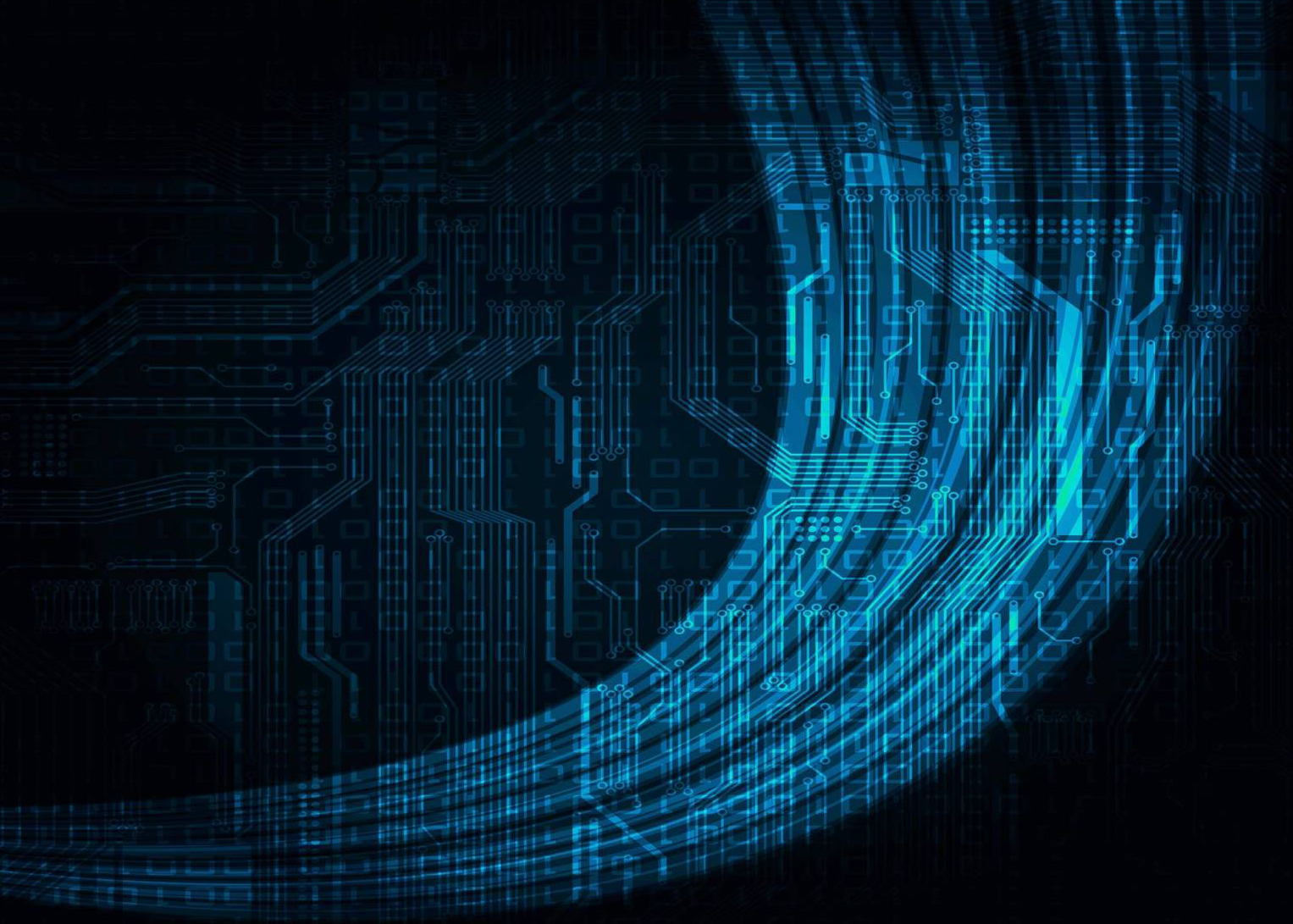 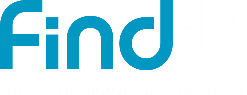 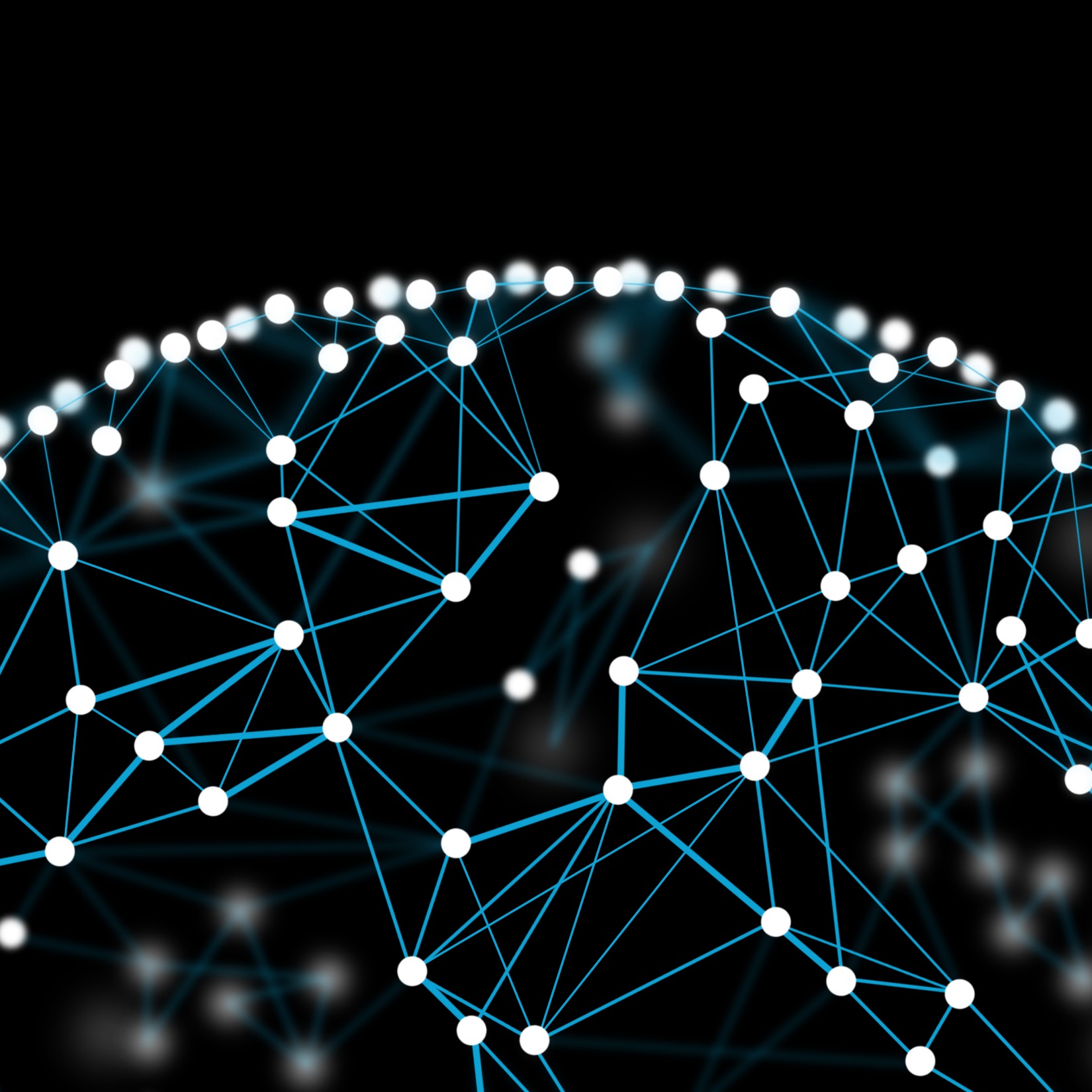 DIGITAL TRANSFORMATION OF TRADITIONAL INDUSTRY
Lasse Aspelin - Stora Enso, presents a gamification project – before/during/after the implementation. The first project is now followed up by a second…. 
Roland Andersson - Sandvik,  Arnfinn Fredriksson - Movexum, Johan Soläng - Invotech will describe how a multinational corporation, a startup incubator arena and an IT supplier (plus a few more) together found a solution to a tricky logistics problem, plus how this  led to other new innovations/business ideas….
Ola Wallberg - Fiber Optic Valley, presents a national program for supporting the digital transformation of SMEs. The goal is set high in terms of number of participating companies….
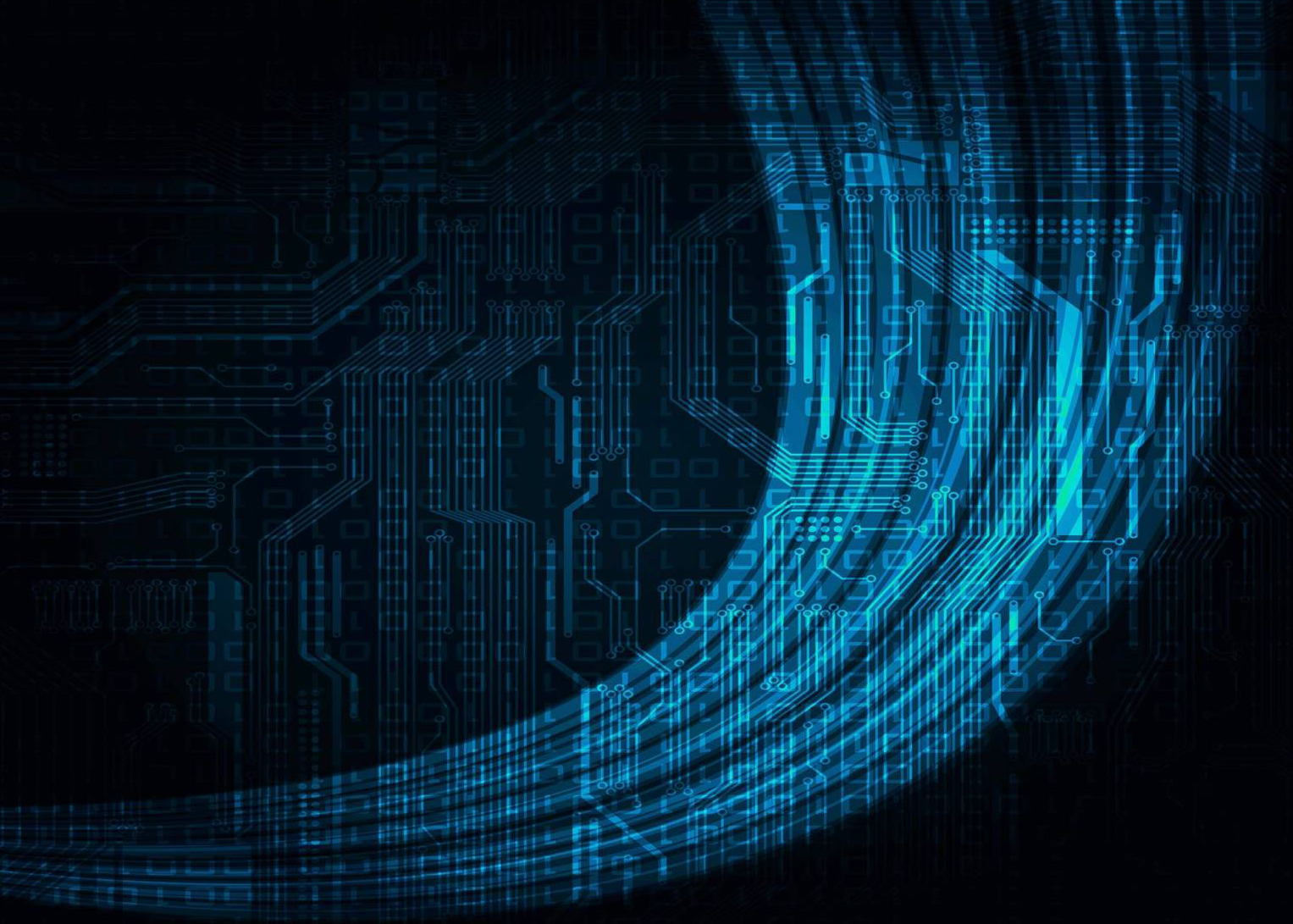 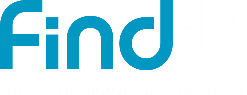 NÄR NI VILL NÅ OSS
THANK YOU!

info@findit-solutions.se
www.findit-solutions.se
026-24 17 57
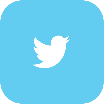 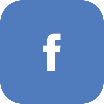 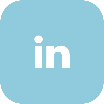 Finansiärer
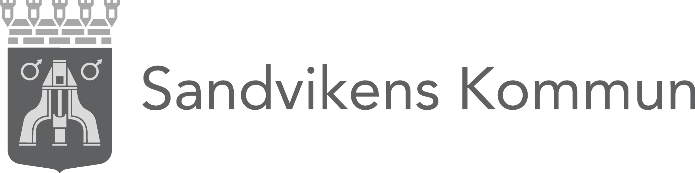 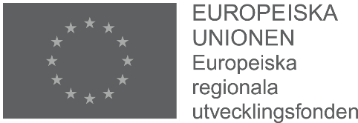 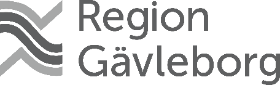 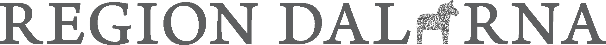